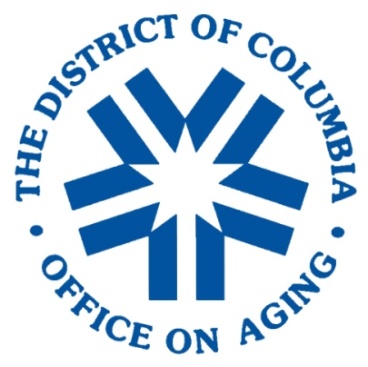 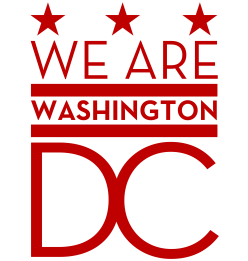 Alzheimer’s Grant Programs and Services
500 K Street N.E. , Washington, D.C.   20002
In October 2014, the Administration for Community Living (ACL) awarded DCOA a competitive $1 million three-year federal grant to further develop a    dementia-capable system of long-term services and supports (LTSS) for persons living with Alzheimer’s disease and Related Dementias (ADRD) and their caregivers. With this funding, DCOA plans to improve dementia-related services to people who live alone and those affected by developmental and intellectual disabilities.
2
Programs/Services:
Saturday Respite 
Participants
Volunteers needed
“Cluster Care” Pilot
Money Management
Club Memory
3
Other Components of Grant
Behavior Symptom Management Program

Development of partnerships between “No Wrong Door Partners” and community. 

Streamlined Referral Services
4
DCOA’s Saturday Respite Program
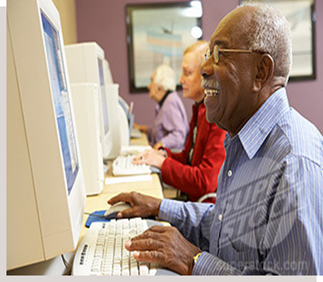 What is Saturday Respite:


This program gives a 4 hour break for caregivers of individuals with Alzheimer ’s disease, and related disorders and people with dementia which included Intellectual/Developmental Disabilities
Participants engage in interactive and stimulating        activities with other participants and program volunteers.  Volunteers encourage and support active participation, socialization, recreation, and fun!
5
Saturday Respite Eligibility
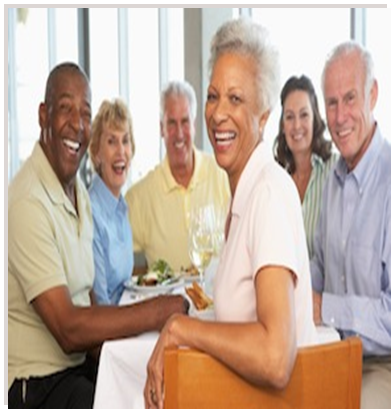 Age 60 years or older

Low to moderate income

Has mild to moderate dementia and/or memory loss 

D.C. resident (Priority given to individuals in Wards 7 & 8)

Needs minimal assistance with prompting and/or cueing.
6
Respite Volunteers Needed!
Why you are needed:
Your assistance is needed to encourage Respite          participants to be actively engaged in Wellness      Center and specially designed activities. 

Volunteers are needed to assist participants with        minimal prompting and/or cueing, social engagement,    recreation, and fun!
7
Volunteer Eligibility:
Age 21 years or older

Passion for assisting others including seniors

Strong communication and interpersonal skills

Healthcare or social service background strongly preferred

Seniors are encouraged to volunteer!

Available on Saturday mornings for 4 hours
8
Cluster Care Pilot
What is Cluster Care:
“Cluster Care” is designed to assist adult day health/wellness center attendees who may need a little  extra help in the morning with personal care needs (i.e. Dressing, grooming, and/or lite meal prep).
Cluster Care provides the following:
Personal Care Aide (PCA) services for a cluster of people in a high density residential community, 
Coordination of transpiration to and from adult day health, and
Linkage to additional services and supports.
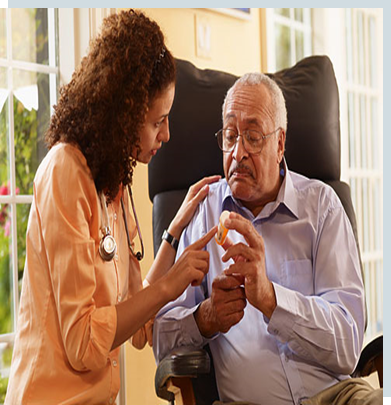 9
Cluster Care Eligibility
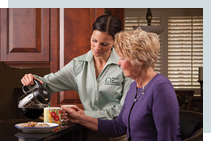 Age 60 years or old

D.C. resident who lives alone

Has mild to moderate dementia and/or memory loss 

Needs minimal assistance with prompting or cueing

Interest in attending an adult day health/wellness center program
10
Iona’s Money Management Program
DCOA and community partners piloting a new money management program for persons with mild cases of ADRD

Case Management 

Representative Payee
11
Iona’s Money Management Program Eligibility
Age 60 years or older

Has mild to moderate dementia and/or memory loss and living alone

Is in need of assistance with money management skills and/or representative payee services

Priority given to those with low to moderate income
12
Club Memory
Club Memory is a stigma-free social club for people with early-stage Alzheimer’s, Mild Cognitive Impairment or other forms of dementia, and their spouses, partners and caregivers. 

The club offers independent activities such as board games, puzzles, sing-alongs, trivia and challenges, as well as social and cultural events that include lunching at local restaurants and touring local museums. Additionally, the club serves as a support group and resource for information. 

Club Memory has continued to grow exponentially, in response to members’ and community needs, with membership growing from 10 to over 120 members in just two years.
13
Club Memory Eligibility
Club Memory is open to older adults experiencing cognitive impairment, their partners, family, and friends.

Club Memory welcomes individuals in the early stages of Mild Cognitive Impairment and various types of dementia.

The club is for individuals able to drive themselves or be accompanied by a care partner during their visit.

Contact (202)364-7602
14
Contact Us:
For more information, please contact the Information &Referral Assistance (I&R/A) Unit at :
(202) 724-5626
15